PHY 711 Classical Mechanics and Mathematical Methods
10-10:50 AM  MWF  online

Plan for Lecture 39

Review
Comments on presentation and exam
Mathematical methods
Classical mechanics concepts
11/23/2020
PHY 711  Fall 2020 -- Lecture 39
1
Modified schedule for holiday  11/25/2020-11/27/2020
Schedule for weekly one-on-one meetings  (EST)

Nick – 11 AM  Monday – 11/23
Tim –9 AM Tuesday – 11/24
Gao – 9 PM Tuesday  -- 11/24 (11/25 in China)
Jeanette – 11 AM Friday – ??  
Derek – 12 PM Friday – ??
11/23/2020
PHY 711  Fall 2020 -- Lecture 39
2
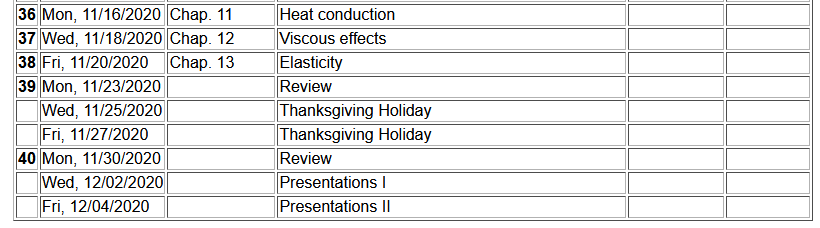 11/23/2020
PHY 711  Fall 2020 -- Lecture 39
3
3
Comments on  your project and presentation.  

Presumably, you have all made good progress your project.  Please let me know if I can help in any way. Nevertheless, just to remind – 

The purpose of this assignment is to provide an opportunity for you to study a topic of your choice in greater depth. The general guideline for your choice of project is that it should have something to do with classical mechanics, and there should be some degree of analytical or numerical computation associated with the project. The completed project will include a  presentation to the class (~20 min + 5 min for questions).  After completing your presentation, please turn in a copy of your presentation slides plus any notes and references.
11/23/2020
PHY 711  Fall 2020 -- Lecture 39
4
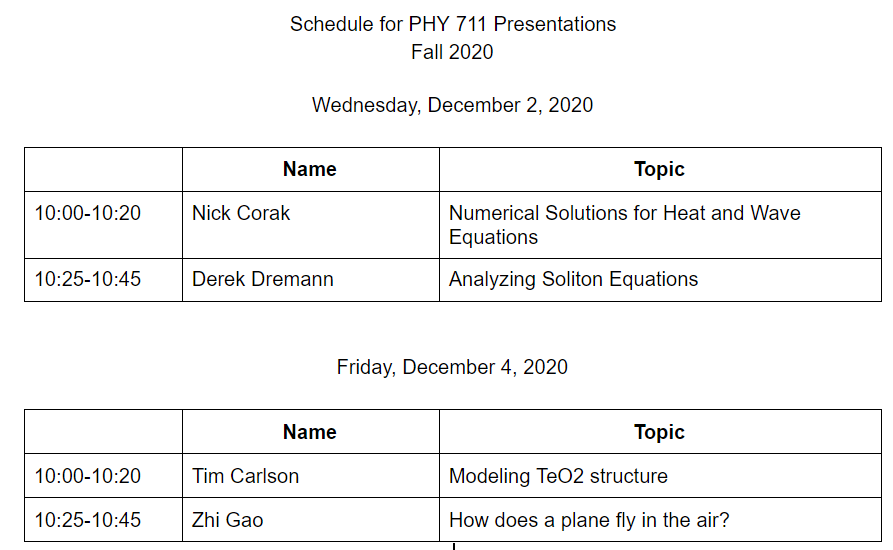 11/23/2020
PHY 711  Fall 2020 -- Lecture 39
5
Comments on  take-home final –
          Similar to mid-term in form
           Available: Mon.   Dec. 7, 2020
           Due before: Mon.   Dec. 14, 2020 before 11 AM
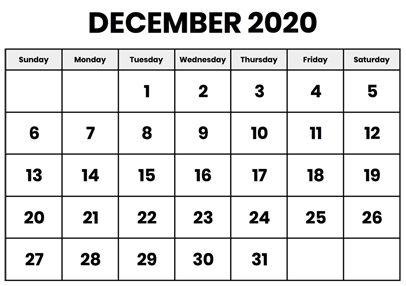 11/23/2020
PHY 711  Fall 2020 -- Lecture 39
6
Review of mathematical methods
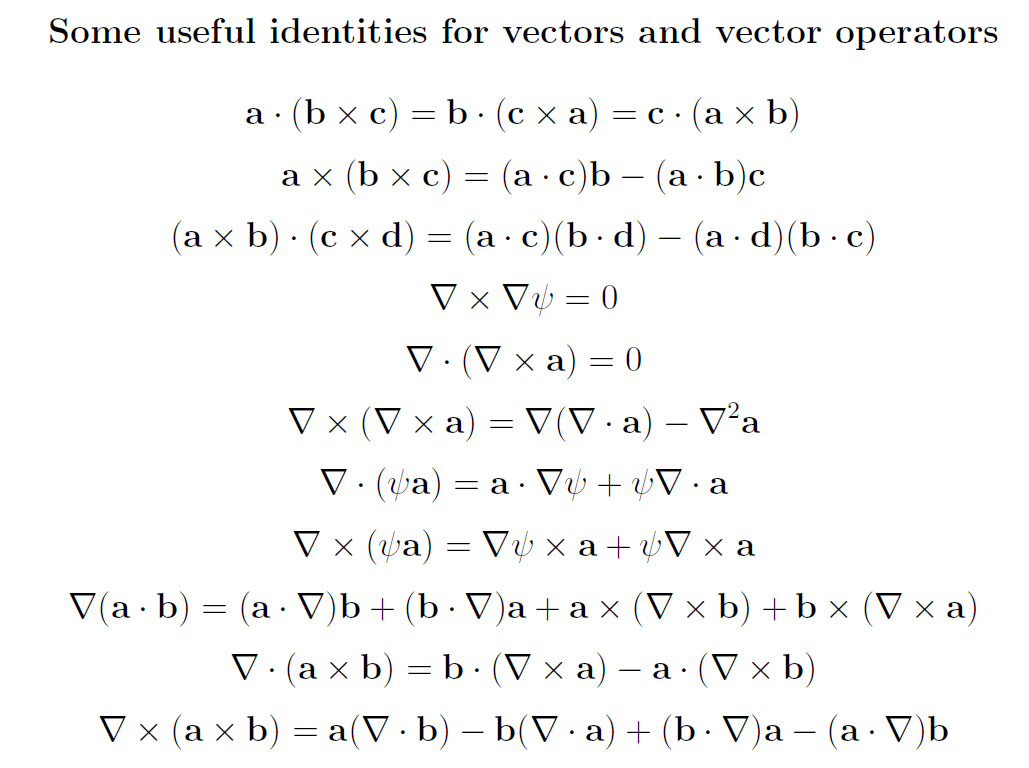 11/23/2020
PHY 711  Fall 2020 -- Lecture 39
7
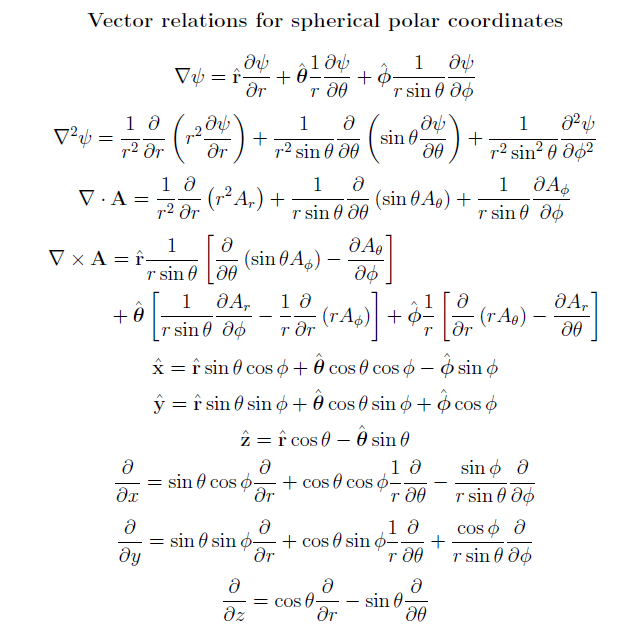 11/23/2020
PHY 711  Fall 2020 -- Lecture 39
8
https://dlmf.nist.gov/
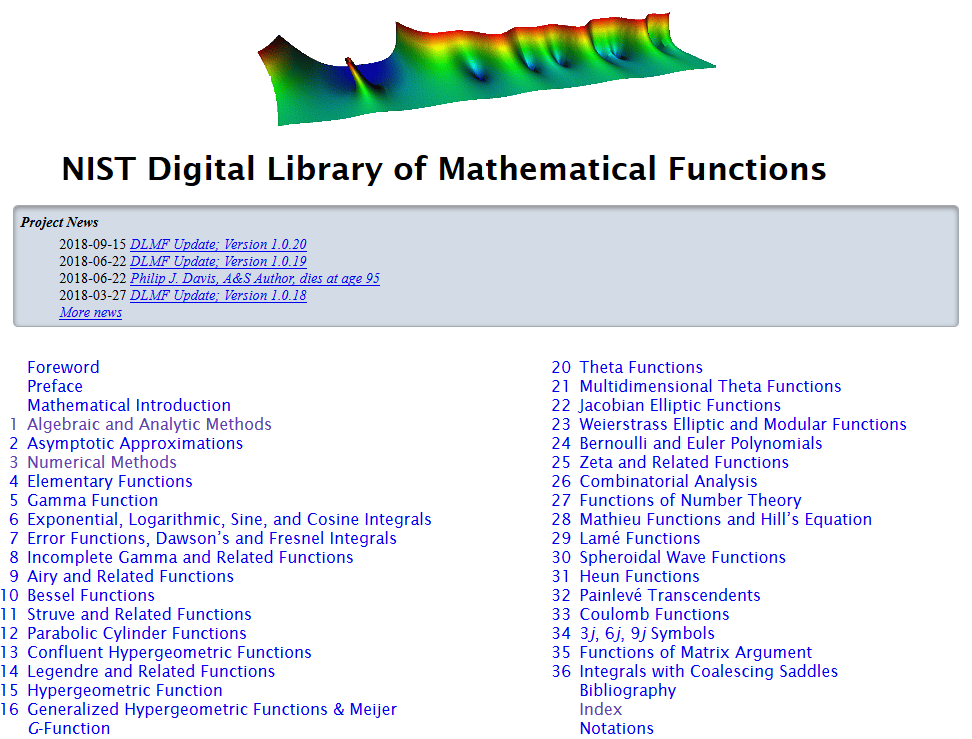 11/23/2020
PHY 711  Fall 2020 -- Lecture 39
9
Example – special functions
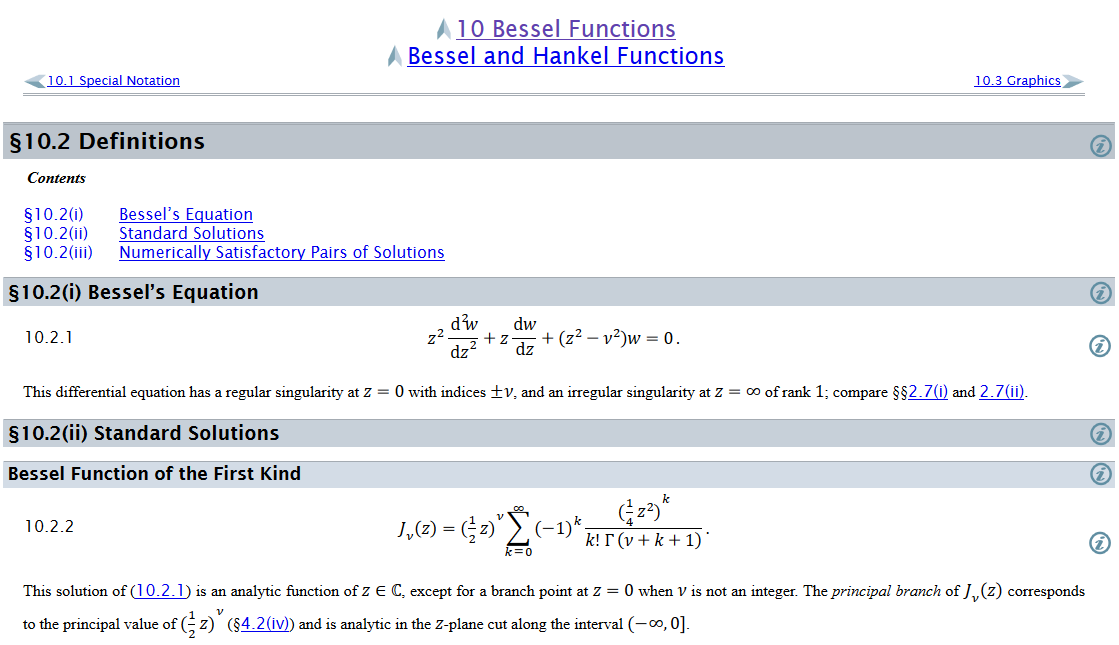 11/23/2020
PHY 711  Fall 2020 -- Lecture 39
10
Complex numbers
Functions of complex variables
Derivatives:
Cauchy-Riemann equations
11/23/2020
PHY 711  Fall 2020 -- Lecture 39
11
Analytic function
A closed integral of an analytic function is zero.
However:
11/23/2020
PHY 711  Fall 2020 -- Lecture 39
12
Contour integration methods --
No contribution
C
11/23/2020
PHY 711  Fall 2020 -- Lecture 39
13
11/23/2020
PHY 711  Fall 2020 -- Lecture 39
14
Fourier transforms --
Note:  The location of the 2p factor varies among texts.
11/23/2020
PHY 711  Fall 2020 -- Lecture 39
15
11/23/2020
PHY 711  Fall 2020 -- Lecture 39
16
Doubly discrete Fourier Transforms
Fast Fourier Transforms   (FFT)
11/23/2020
PHY 711  Fall 2020 -- Lecture 39
17
Notions of eigenvalues and eigenvectors
        In the context of linear algebra --
In the context of Sturm-Liouville differential equations --
11/23/2020
PHY 711  Fall 2020 -- Lecture 39
18
Notions of eigenvalues and eigenvectors -- continued
11/23/2020
PHY 711  Fall 2020 -- Lecture 39
19
Calculus of variation – a method to find a function (y(x)) which optimizes a particular integral relationship.
Euler-Lagrange equation
11/23/2020
PHY 711  Fall 2020 -- Lecture 39
20
Mechanics topics
Scattering theory
Lagrangian mechanics
Hamiltonian mechanics
Liouville theorem
Rigid body motion
Normal modes of oscillation about equilibrium
Wave motion
Fluid mechanics (ideal or including viscosity; linear and nonlinear)
Heat conduction
Elasticity
Note:   The following review slides are necessarily brief. Please refer to the original “Extra” lecture slides for details.   Please email:  natalie@wfu.edu with any corrections/suggestions
11/23/2020
PHY 711  Fall 2020 -- Lecture 39
21
Scattering theory
Note:  The notion of cross section is common to many areas of  physics including classical mechanics, quantum mechanics, optics, etc.   Only in the classical mechanics can we calculate it from a knowledge of the particle trajectory as it relates to the scattering geometry.
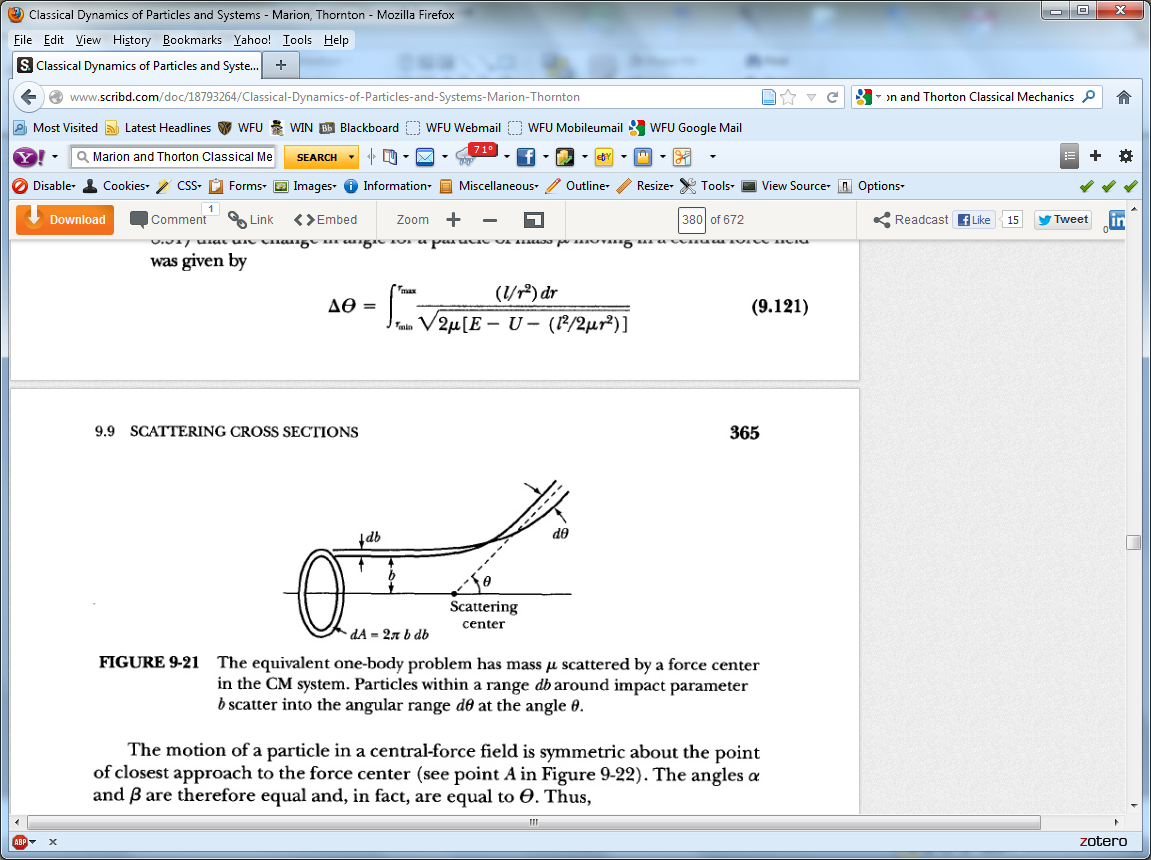 Figure from Marion & Thorton, Classical Dynamics
b
Note: We are assuming that the process is isotropic in f
11/23/2020
PHY 711  Fall 2020 -- Lecture 39
22
Lagrangian mechanics
11/23/2020
PHY 711  Fall 2020 -- Lecture 39
23
Recipe for constructing the Hamiltonian and analyzing the equations of motion
11/23/2020
PHY 711  Fall 2020 -- Lecture 39
24
Question – When can you bypass the 5 step derivation process and directly write the Hamiltonian of the system as
Only when Natalie Holzwarth is not looking
When you have a simple system that has no explicit velocity and/or time dependence
Usually
11/23/2020
PHY 711  Fall 2020 -- Lecture 39
25
Important tool for analyzing Lagrangian and/or Hamiltonian systems  -- finding constants of the motion

In Lagrangian formulation --
11/23/2020
PHY 711  Fall 2020 -- Lecture 39
26
Constants of the motion in the Hamiltonian formulation
11/23/2020
PHY 711  Fall 2020 -- Lecture 39
27
Question – Why use this fancy formalism when simple conservation of energy or momentum intuitively apply?

You should use your intuition whenever possible.
You should never trust your intuition.
The equations should be consistent with correct intuitive solutions and also reveal additional solutions (perhaps beyond intuition)
11/23/2020
PHY 711  Fall 2020 -- Lecture 39
28
Liouville’s Theorem   (1838)

     The density of representative points in phase space corresponding to the motion of a system of particles remains constant during the motion.
11/23/2020
PHY 711  Fall 2020 -- Lecture 39
29
Rigid body motion
In a reference frame attached to the object, there are 3 moments of inertia and 3 distinct principal axes

Representation of rotational kinetic energy:
11/23/2020
PHY 711  Fall 2020 -- Lecture 39
30
Euler’s transformation between body fixed and inertial reference frames
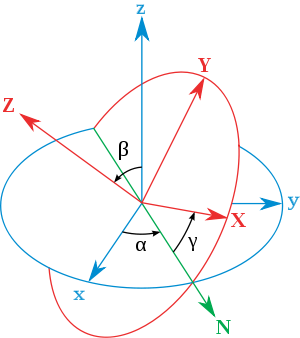 x
y
y
x
11/23/2020
PHY 711  Fall 2020 -- Lecture 39
31
Normal modes of vibration -- potential in 2 and more dimensions
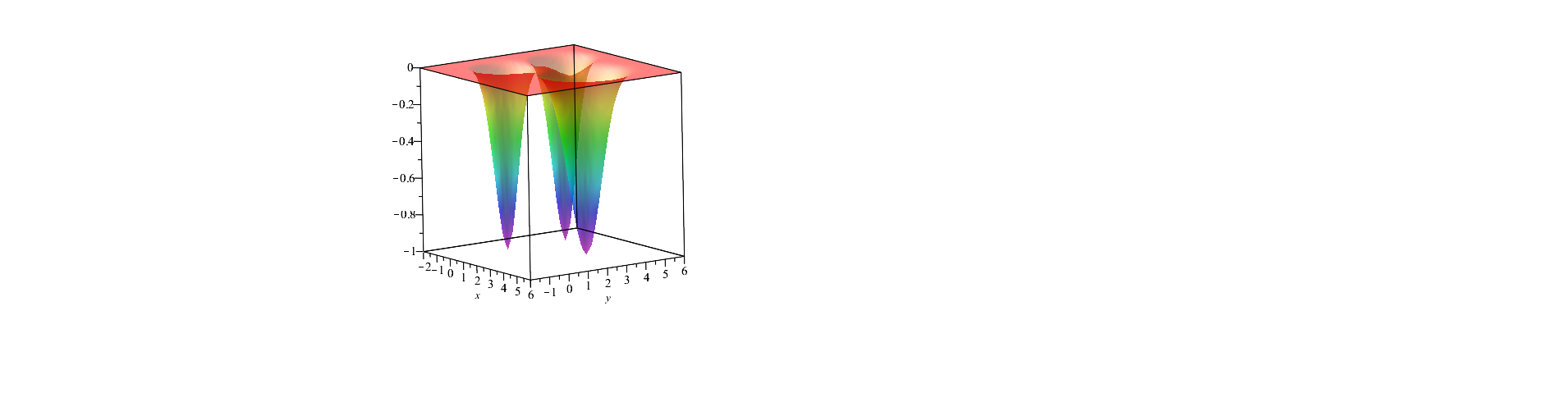 V(x,y)
11/23/2020
PHY 711  Fall 2020 -- Lecture 39
32
Example – normal modes of a system with the symmetry of an equilateral triangle -- continued
3
u3
u2
1
2
u1
11/23/2020
PHY 711  Fall 2020 -- Lecture 39
33
Example – normal modes of a system with the symmetry of an equilateral triangle -- continued
11/23/2020
PHY 711  Fall 2020 -- Lecture 39
34
Example – normal modes of a system with the symmetry of an equilateral triangle -- continued
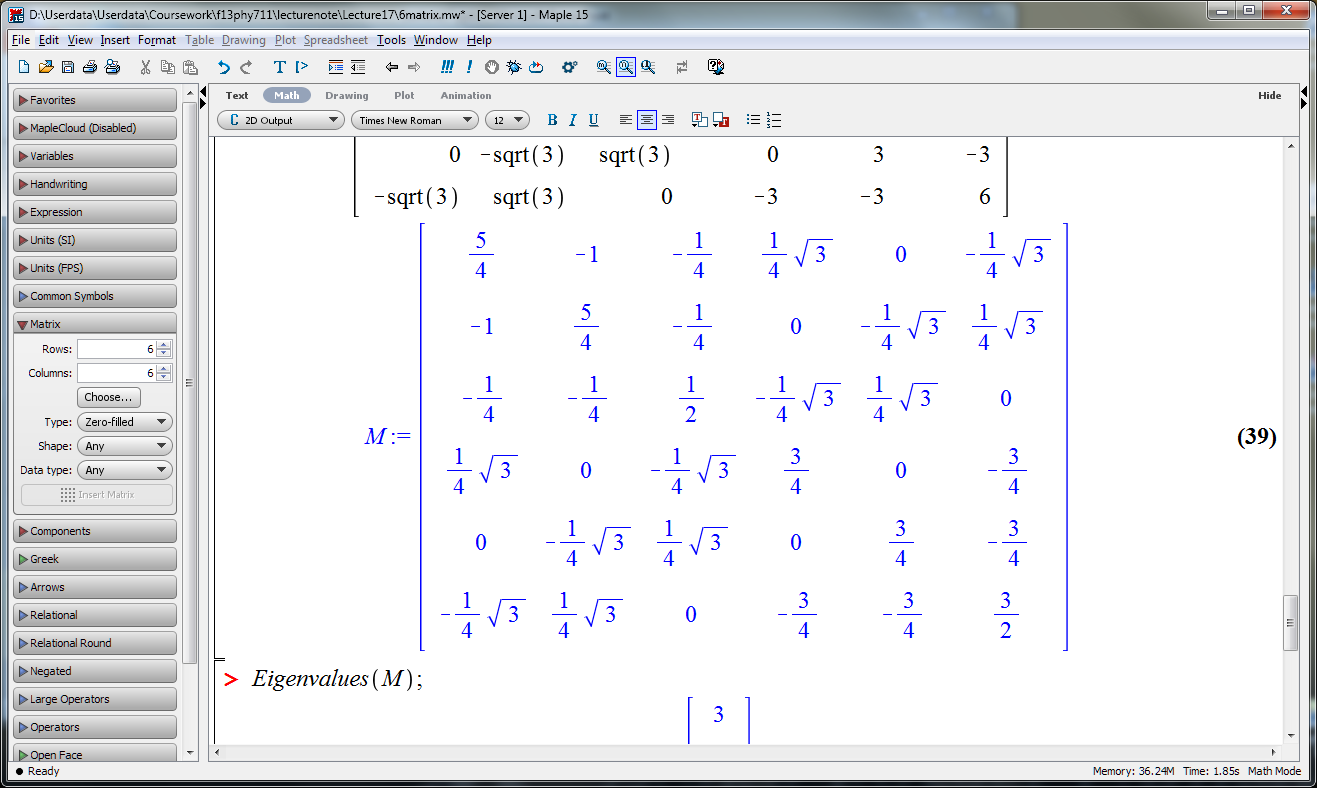 = w2
11/23/2020
PHY 711  Fall 2020 -- Lecture 39
35
Discrete particle interactions  continuous media 
The wave equation
11/23/2020
PHY 711  Fall 2020 -- Lecture 39
36
Mechanical motion of fluids
Newton’s equations for fluids
 Use Euler formulation; following “particles” of fluid
Viscosity contributions
11/23/2020
PHY 711  Fall 2020 -- Lecture 39
37
Fluid mechanics of incompressible fluid plus surface
Non-linear effects in surface waves:
p0
z=0
z
z
h
y
x
11/23/2020
PHY 711  Fall 2020 -- Lecture 39
38
To be continued  Mon.  Nov. 30, 2020

     Topics ?
11/23/2020
PHY 711  Fall 2020 -- Lecture 39
39